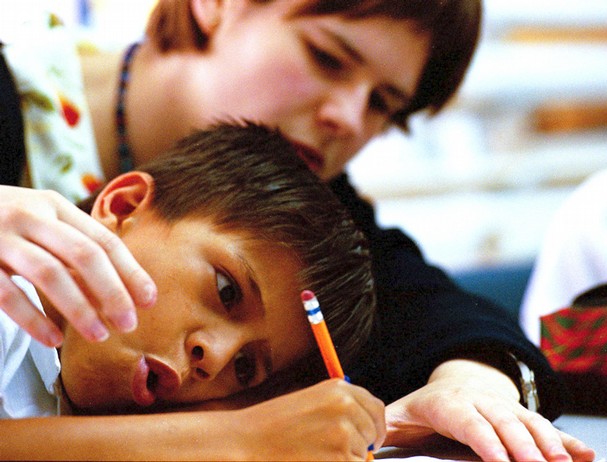 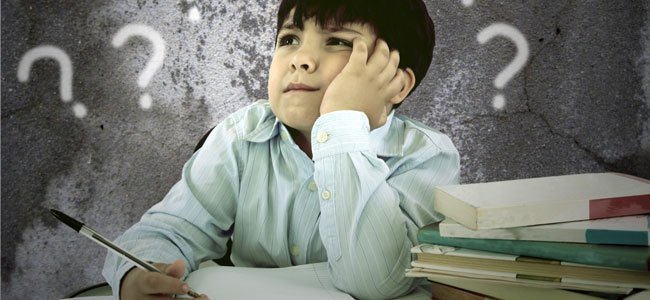 EL NIÑ@ Y ADOLESCENTE CON DIFICULTADES ESCOLARES
Dra. Carolina Yáñez
Neuropediatra
Servicio Neuropsiquiatría Infantil
Hospital Clínico San Borja Arriarán
Universidad de Chile
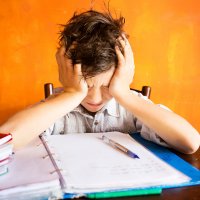 TEMARIO
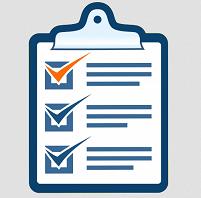 Consideraciones generales
Trastorno del Espectro Autista (TEA)
Trastorno del Lenguaje (TEL)
Dificultades Específicas del Aprendizaje (DEA) L-E/cálculo/mixtas
Trastorno del desarrollo de coordinación motora (Dispraxia)
Trastorno por Déficit Atencional (TDA)
Consideraciones en la adolescencia/ Motivación
Necesidades especiales en educación
Discapacidad Intelectual (DI)/WISC V 
Repitencia
BUSCANDO SOLUCIONES
BUSCANDO SOLUCIONES
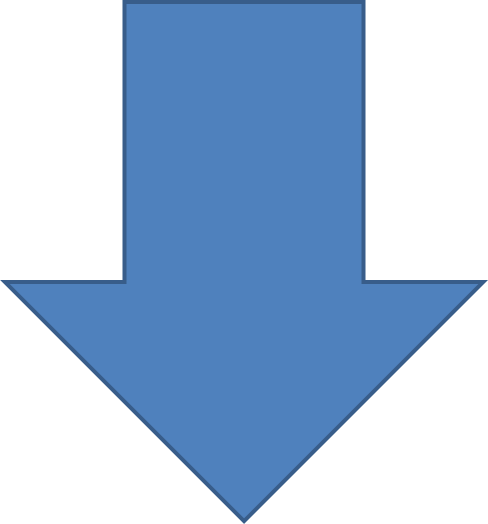 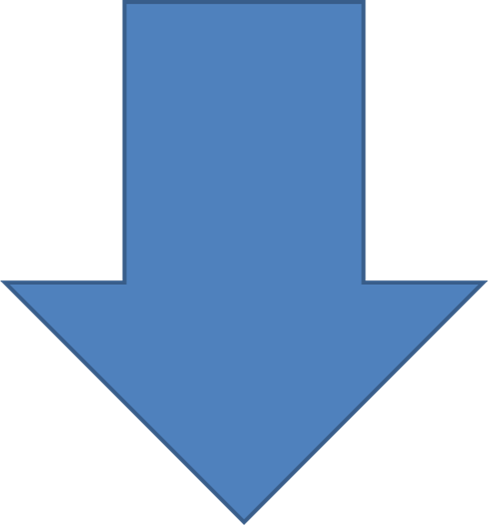 ADAPTACIÓN
APRENDIZAJE
CONDUCTA
TEA
FRECUENCIA
EN AUMENTO 
1-2 niños en 100 con TEA, más TEA leve.

1 DE CADA 6 NIÑOS PUEDE PRESENTAR TDA Y/O TRASTORNO DE APRENDIZAJE

FACTORES DE RIESGO (sexo, prematurez, antecedentes familiares, trastornos del lenguaje)
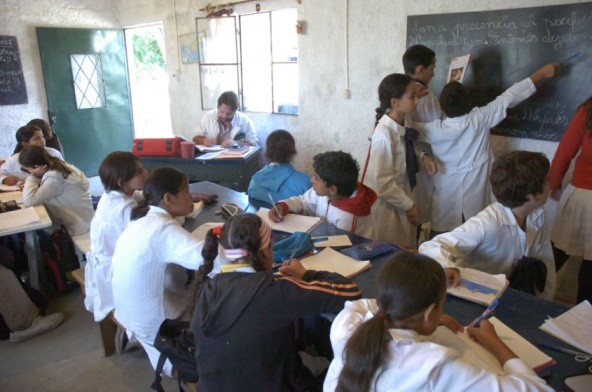 PROBLEMAS
CAMBIO DE LOS NIÑOS /ENTORNO




  V/S
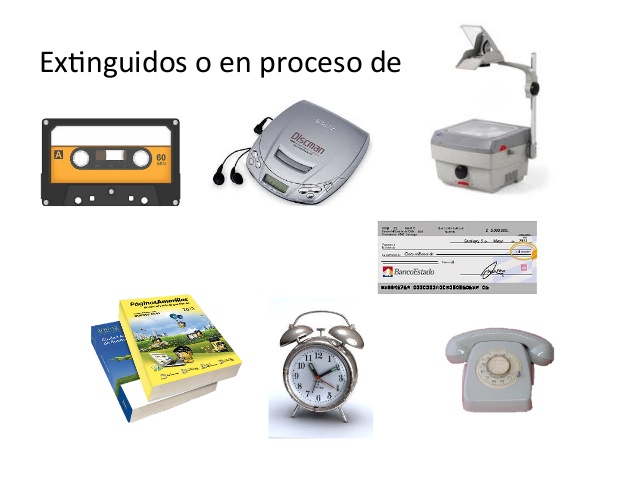 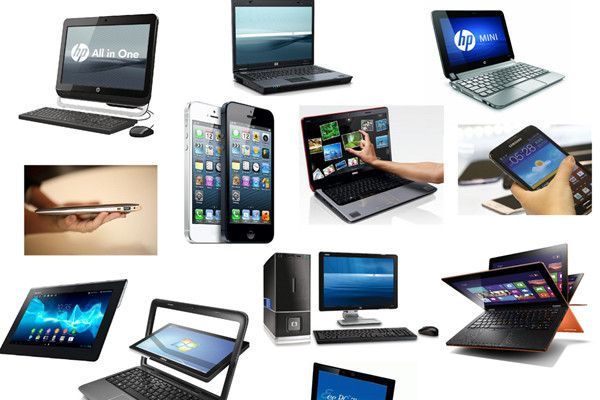 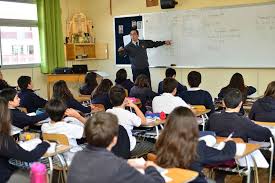 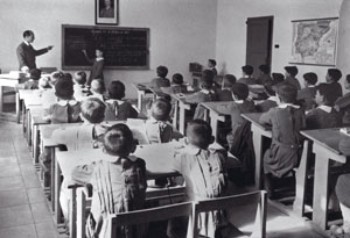 DIFICULTADES ESCOLARES (DE)
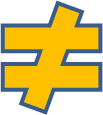 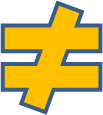 TDA: Trastorno Déficit Atencional
DI: Discapacidad Intelectual
FCOS.: Fármacos
IMPORTANCIA DE EVALUACIÓN MÉDICA
Para qué servimos los neuropediatras?
Diagnóstico
Descartar comorbilidades, otras condiciones médicas tratables
Planear manejo
Indicar PIE de acuerdo a NEE, según diagnóstico

…..Pero ojo con abordar al niño como un diagnóstico médico!!!
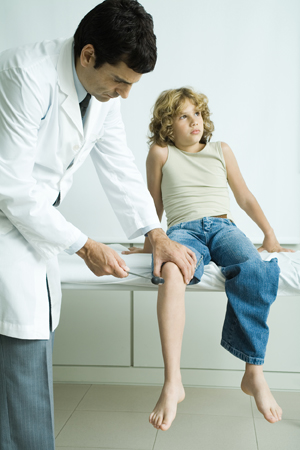 MANEJO ESCOLAR TEA
Lo primero es la acogida/ tipo de establecimiento educacional requerido.
Enseñar habilidades sociales
Evitar ironías, ser claro, no insinuar.
Siempre anticipar, idealmente con calendarios visuales. 
Informar a la comunidad/ padres/ compañeros
Dar labores de su agrado. 
Aplicaciones como Autismind
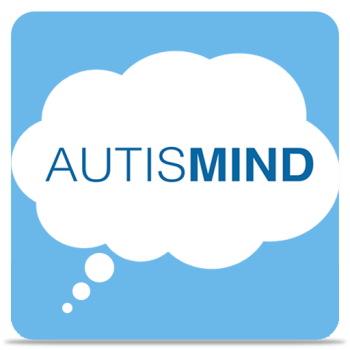 MANEJO TEA
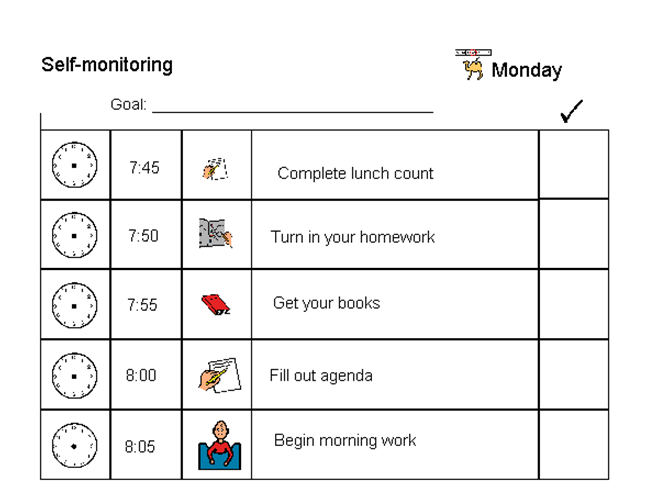 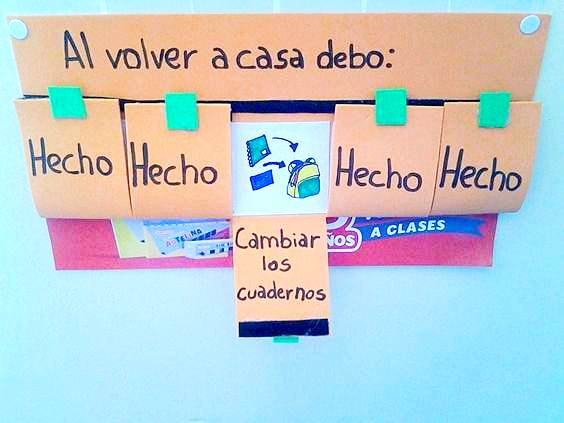 Recordar que no todo es negativo!
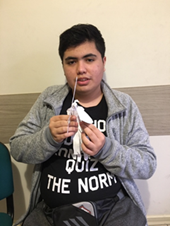 Trastornos del lenguaje
Narbona, J. and Alzina, V. (2011). Trastornos del lenguaje en la niñez. In: J. Campistol, ed., Neurología para pediatras, 1st ed. Madrid: Editorial Mediterráneo, p.176.
*TEL: clasificación de Rapin y Allen
*DSM V: PRAGMÁTICO A 
 T. COMUNICACIÓN
Rapin I. Practitioner Review: Developmental Language Disorders: A Clinical Update. J Child Psychol Psychiat. Vol 37, N°6, pp 643-655, 1996.
TRASTORNO DEL LENGUAJE
Lóbulo temporal: 
Conciencia fonológica 
y grafológica
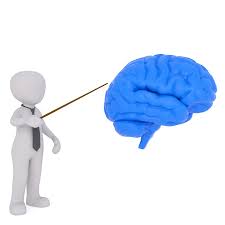 TEL/MANEJO
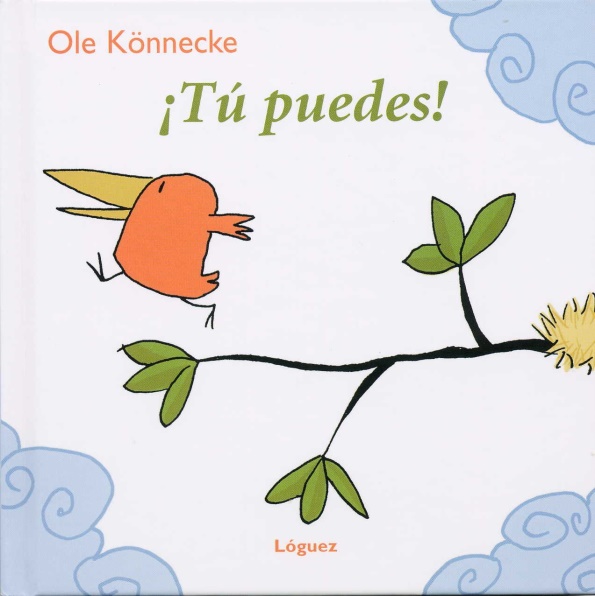 Siempre apoyarse con imágenes

Instrucciones o textos breves.  

Repetir palabras con claridad, entonación marcada, sin esperar repetición. 

Utilizar lenguaje no verbal.
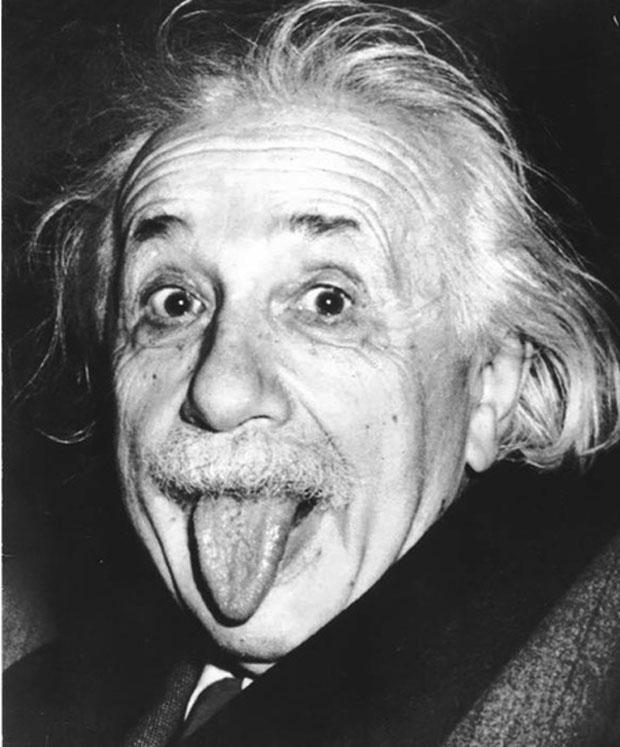 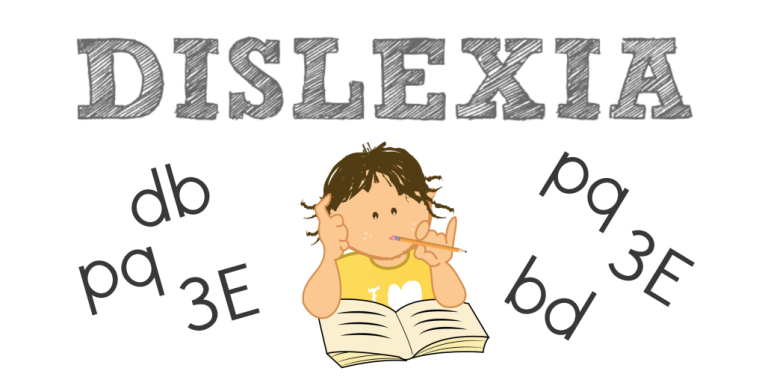 DEA
O Trastorno específico de la adquisición de lecto – escritura (DEA L-E).

Falencia específica y persistente para la adquisición de capacidades de lectura y escritura eficientes, a pesar de una adecuada instrucción convencional, inteligencia normal y oportunidades socioculturales.
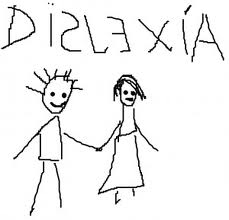 Para que las palabras puedan ser identificadas, entendidas, almacenadas en la memoria y recordadas, el cerebro las tiene que descomponer y segmentar en "unidades fonéticas o fonemas". La dislexia es una deficiencia en el procesamiento de estas unidades.  La  contraparte escrita del fonema se denomina “grafema”. Cualquier defecto en este procesamiento del lenguaje, perturba la decodificación e impide que la persona logre identificar una palabra. A esta habilidad se denomina CONCIENCIA FONOLÓGICA. Aunque esta deficiencia se hace mas evidente en la lectura, también puede afectar al habla.
SÍNTOMAS
1° o 2° básico: incapacidad para aprender a leer. Falta de motivación
Inversión de letras
Escritura en carro
Disortografía
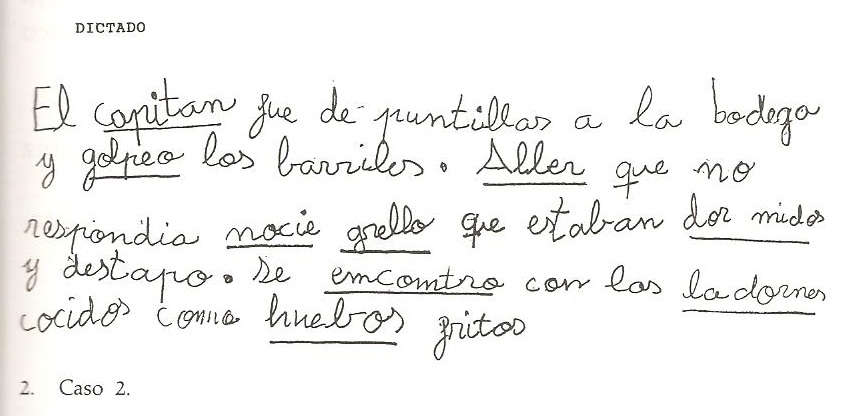 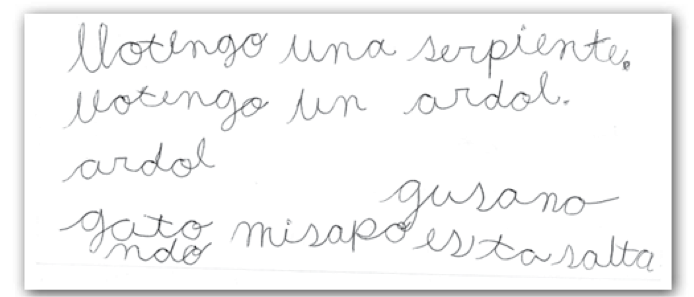 SÍNTOMAS
Mala comprensión lectora
Lectura silábica
Fragmentación indebida
Problemas con idioma inglés
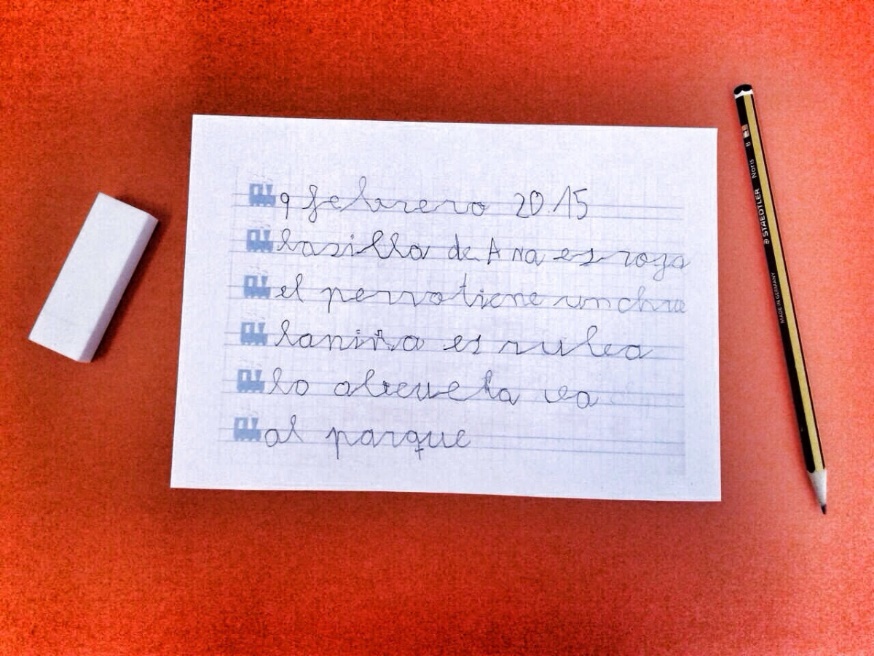 TRATAMIENTO
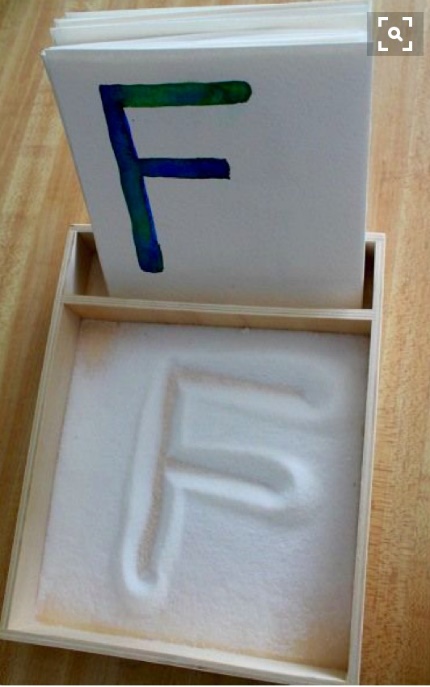 Trabajar conciencia fonológica
Entender, evitar lectura en voz alta
No castigar por errores de ortografía
Asegurar acceso a información
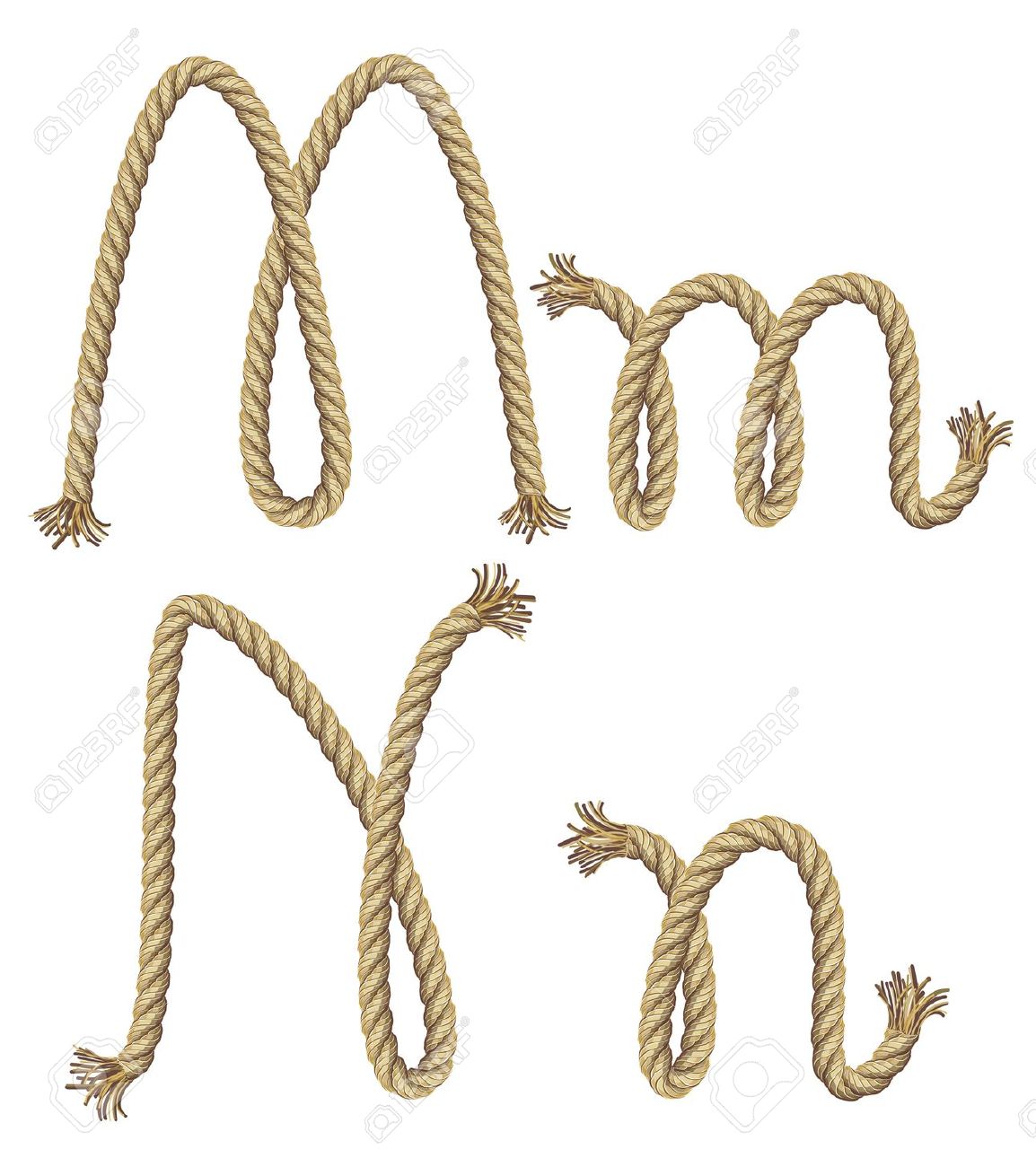 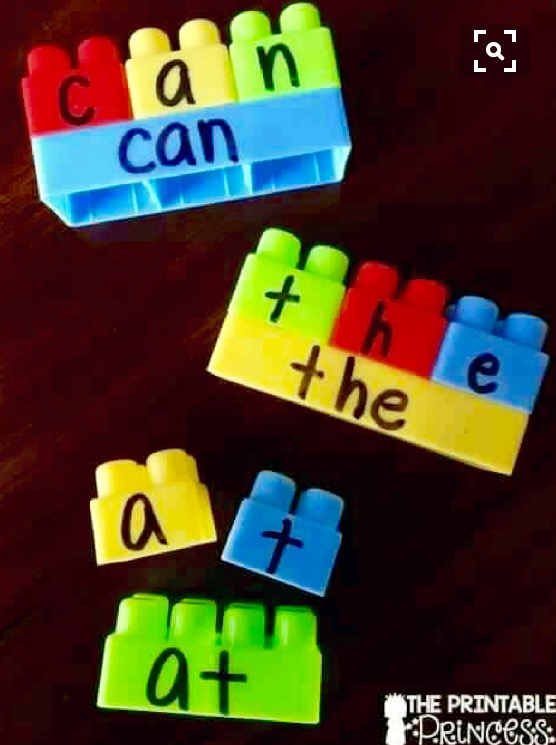 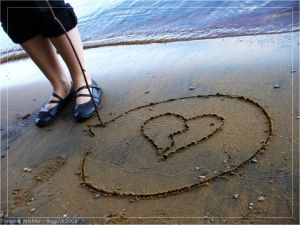 TRATAMIENTO
Evaluaciones orales o con más tiempo
No exigir idioma extranjero mientras no logre eficiencia con lengua materna
Estrategia lenguaje global
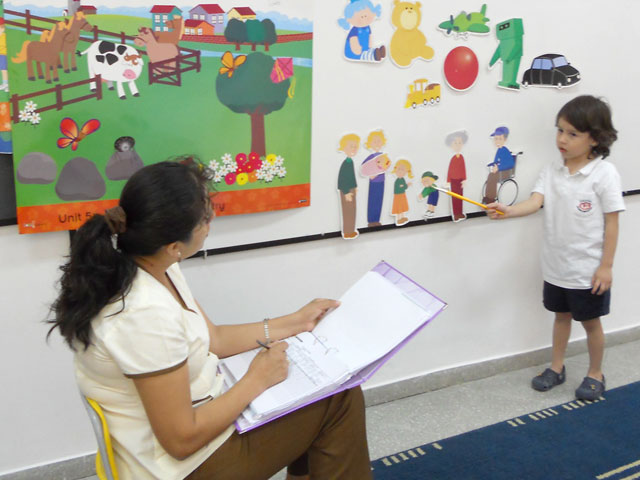 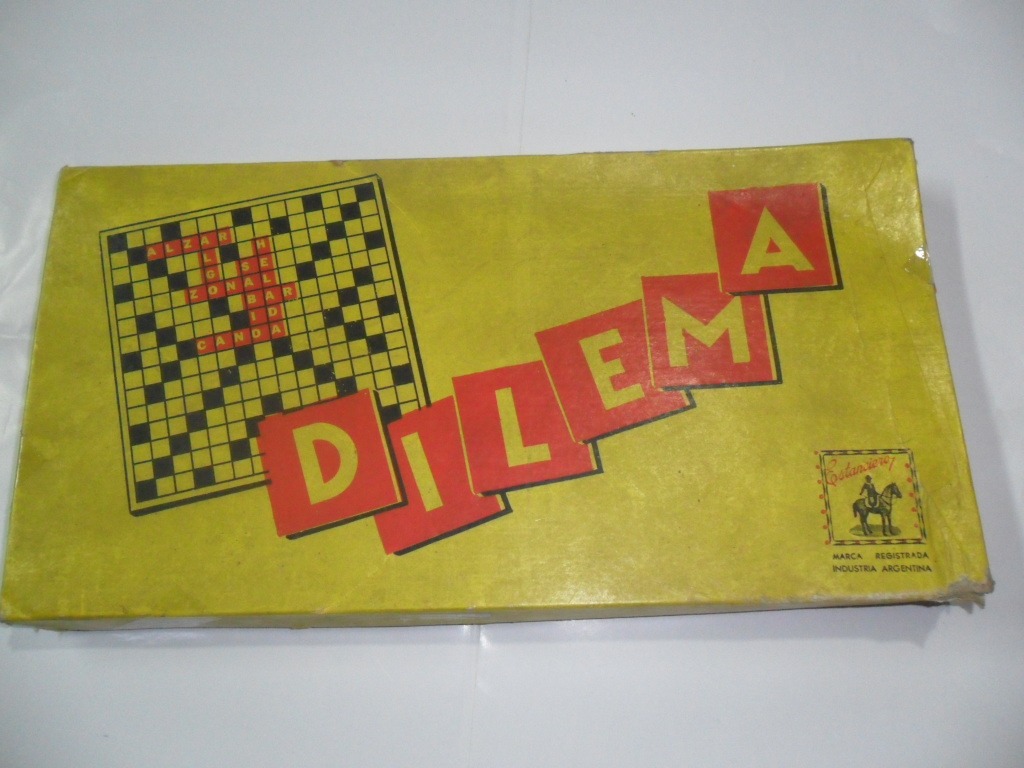 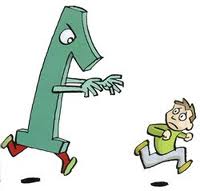 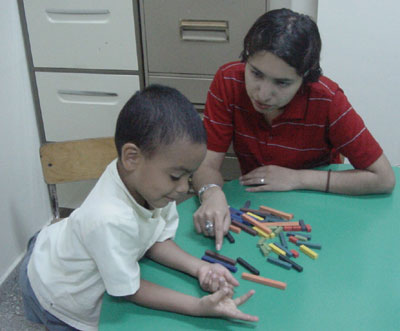 DISCALCULIA
Dificultades significativas en el desarrollo de las habilidades relacionadas con las matemáticas. Estas dificultades no son producto de un déficit intelectual, ni de una inadecuada escolarización, ni por pérdidas  visuales o auditivas.

FRECUENTE COMORBILIDAD DEA MIXTO (25%)
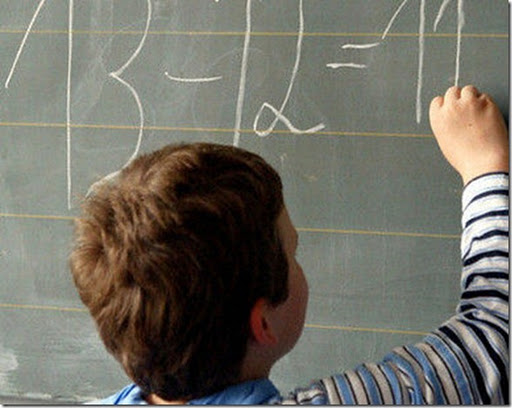 CARACTERÍSTICAS
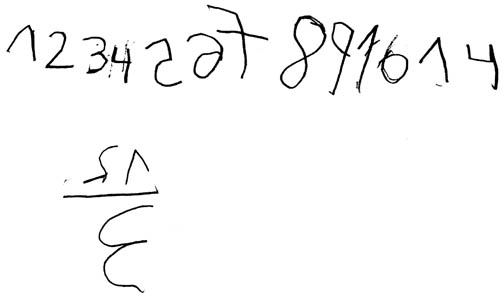 Componente genético.

Déficit en organización viso espacial (distinguir tamaños, formas)

Dificultades frecuentes en identificar números, confusión de los signos: +
, -, /  y ×, inversión o transposición de números.

Dificultades con cálculo mental.

Dificultad con los conceptos abstractos del tiempo y orientación espacial.

 Dificultad de entender signos y direcciones.

Dificultad  de alineación de números y símbolos.

Dificultad en la comprensión de valor según la ubicación de un número.

Dificultad en la comprensión de conjuntos.

Incapacidad para comprender y recordar conceptos, reglas, fórmulas, secuencias matemáticas (orden de operaciones).
MANEJO
La carrera de los números:
https://sourceforge.net/projects/numberrace/
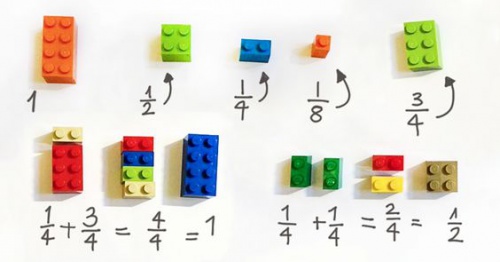 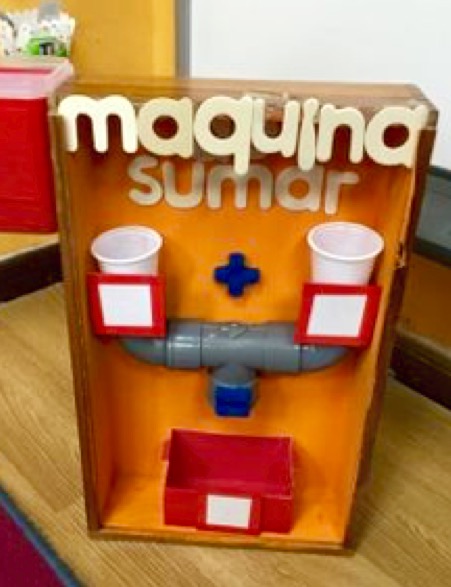 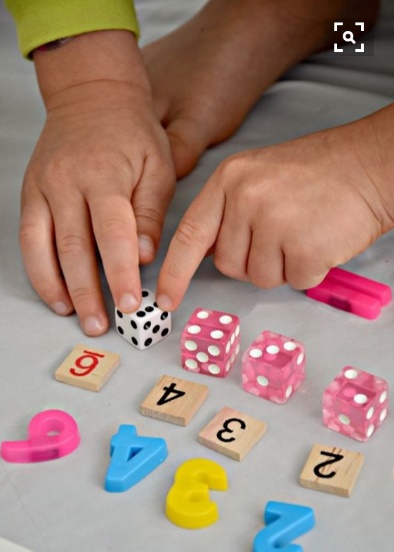 MANEJO
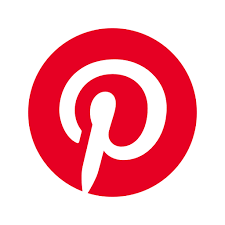 Más ideas en:
Pinterest/educación
www.CEDETI.cl/recursos tecnológicos cantaletras 
Aplicaciones como: School letter
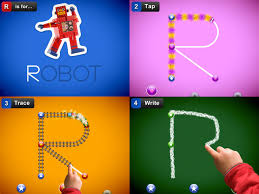 TRASTORNO DEL DESARROLLO DE LA COORDINACIÓN MOTORA (TDCM O DISPRAXIA DEL DESARROLLO)
Compromiso significativo en el desempeño de habilidades motoras.
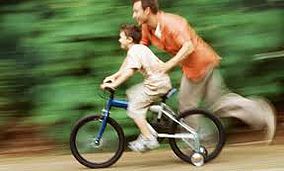 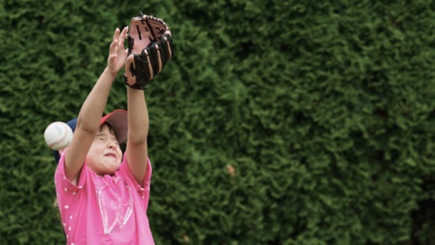 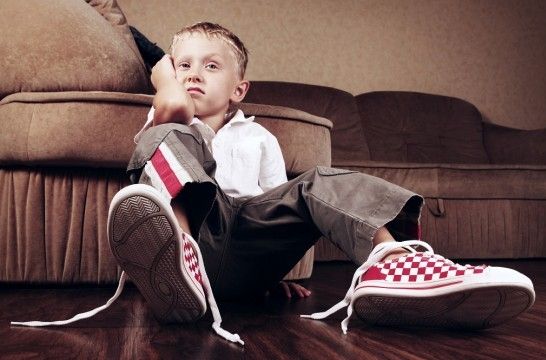 TRASTORNO DEL DESARROLLO DE LA COORDINACIÓN MOTORA (TDCM O DISPRAXIA DEL DESARROLLO)
Impacto negativo significativo en las actividades de la vida diaria – como vestuario o alimentación – y/o en el ámbito académico por ejemplo debido a una mala caligrafía. 

Muy frecuentemente acompaña 
a los otros trastornos descritos
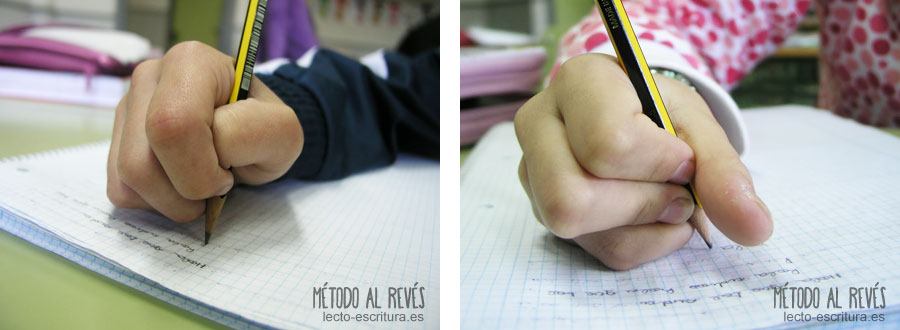 Trastorno Déficit Atencional
Definición: 
	Trastorno de la conducta con base neurobiológica que implica inatención y/o hiperactividad e impulsividad, con interferencia en funcionamiento social, académico y laboral .

Niños mayores de 6 años.

Frecuencia variable: 7-17, en Chile 11% sugiere sobre diagnóstico, subjetividad del diagnóstico.
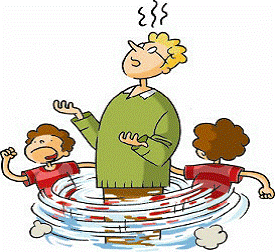 CRITERIOS DG TDA DSM V
A. Patrón persistente de inatención y/o hiperactividad-impulsividad  que interfiere con funcionamiento o desarrollo, que se caracteriza por (1) y/o (2):

1. INATENCIÓN:
Seis (o más) de los siguientes síntomas que se han mantenido durante al menos 6 meses: 
	a. Falla en prestar la debida atención.
	b. Dificultades para mantener la atención 
	c. Parece no escuchar.
	d. No sigue las instrucciones y no termina las tareas escolares.
	e. Dificultad para organizar tareas.
	f. Evita, le disgusta o se muestra poco entusiasta en iniciar tareas 	que requieren un esfuerzo mental sostenido.
	g. Pierde cosas.
	h. Se distrae con facilidad por estímulos externos.
	i. Olvida las actividades cotidianas.
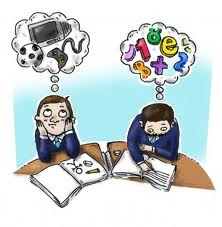 CRITERIOS DG TDA DSM V
2. HIPERACTIVIDAD e impulsividad:
Seis (o más) de los siguientes síntomas se han mantenido durante al menos 6 meses: 

	a. Juguetea con o golpea las manos o los pies 	o se retuerce en el asiento.
	b. Se levanta en situaciones en que se espera 	que permanezca sentado.
	c. Corretea o trepa en situaciones en las que 	no resulta apropiado. 
	d. Con frecuencia es incapaz de jugar o de 	ocuparse tranquilamente en actividades 	recreativas.  
	e. Con frecuencia está “ocupado,” actuando 	como si “lo impulsara un motor”.
	f. Habla excesivamente.
	g. Responde inesperadamente o antes de que 	se haya concluido una pregunta.
	h. Le es difícil esperar su turno
	i. Con frecuencia interrumpe o se inmiscuye 	con otros.
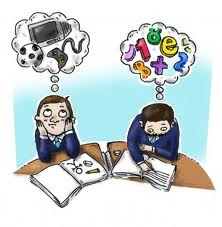 CRITERIOS DG TDA DSM V
B. Algunos síntomas de inatención o hiperactivo-impulsivos estaban presentes antes de los 12 años.

C. Síntomas presentes en dos o más contextos (p. ej., en casa, en la escuela o en el trabajo; con los amigos o parientes; en otras actividades).

D. Síntomas interfieren con el funcionamiento social, académico o laboral, o reducen la calidad de los mismos.

E. Los síntomas no se producen exclusivamente durante el curso de la esquizofrenia o de otro trastorno psicótico y no se explican mejor por otro trastorno mental (p. ej., trastorno del estado de ánimo, trastorno de ansiedad, trastorno disociativo, trastorno de la personalidad, intoxicación o abstinencia de sustancias).
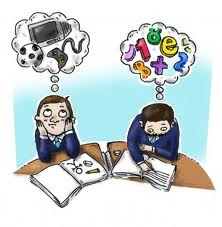 FISIOPATOLOGÍA
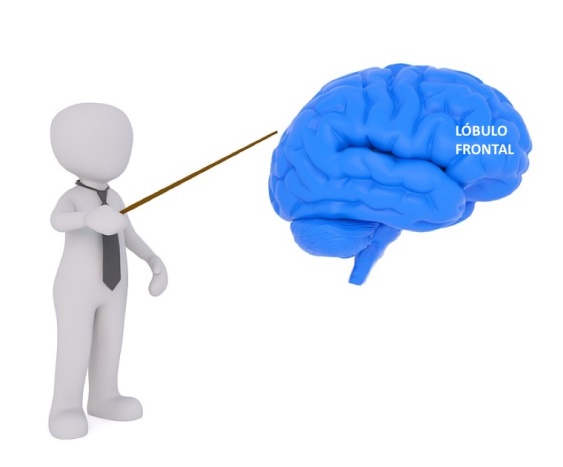 Desarrollo anormal de estructuras cerebrales: 
      el lóbulo frontal (prefrontal) y circuitos relacionados. 
  
Alteración de funciones ejecutivas (*)







Neurotransmisores: 
	Circuitos modulados por Dopamina (DA) , Noradrenalina (NA)
	Desbalance
(*) Funciones ejecutivas: 
- Memoria de trabajo verbal y espacial. 
- Flexibilidad. 
- Inhibir y regular acciones tanto motoras como verbales. 
- Control de interferencias. 
- Autorregulación de la activación: planificación, fluidez del accionar.
DA/NA
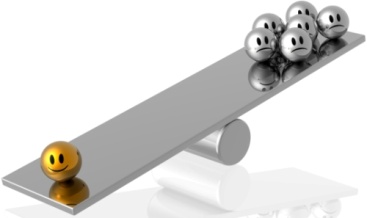 TIPOS
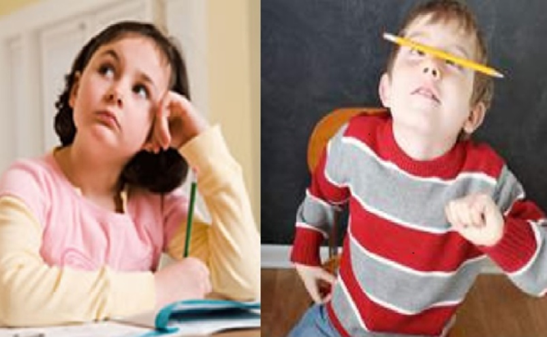 Presentación combinada: 
    se cumplen criterios 
    A1 y A2 (inatención 
   e hiperactividad) 
   durante los últimos 
   6 meses.

Predominante falta de atención: criterios A1, pero no A2.

Predominante hiperactividad/impulsividad: se cumple con criterios A2, pero no A1.
TEST DE CONNERS
Puntaje en escala profesores:  Niñas > 13
Niños > 17
Importancia de informes de profesores:

Aspectos positivos del niñ@

Cambios y RAM con fármacos

- Adjuntar cuadernos
Tratamiento TDA
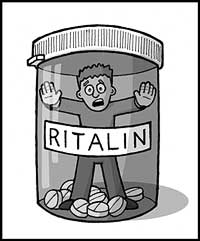 Mucho más que fármacos!!!

COMPRENDER (síntomas más
 importantes son emocionales)
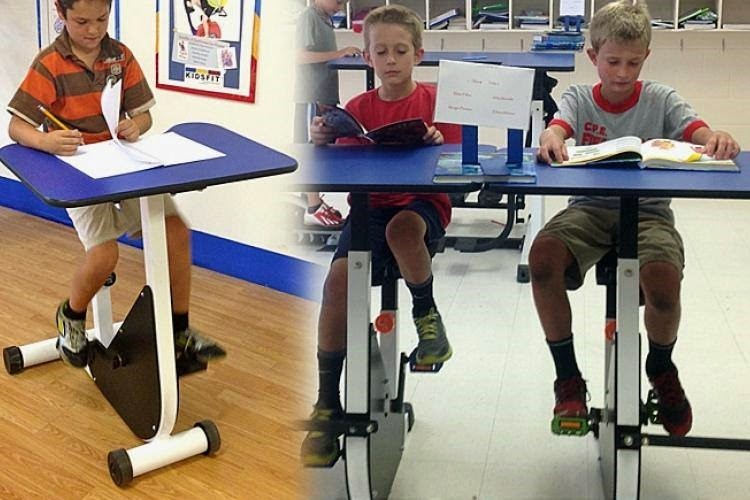 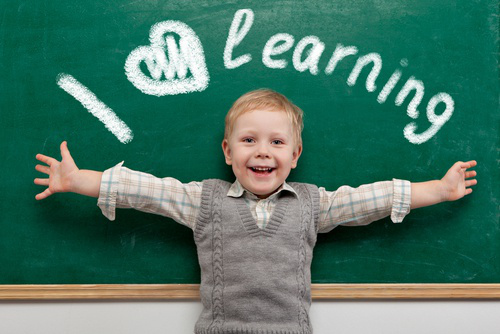 Tratamiento TDA
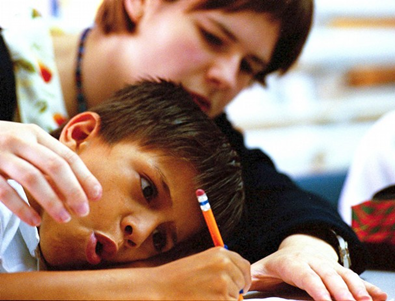 Evitar pruebas de alternativas y/o muy largas.

Que el niño repita instrucciones para asegurarse de que las entendió.

Excelente sitio web: tdahytu.es
TDA EN ADOLESCENCIA
Sentido de inquietud interna
       más que hiperactividad
Trabajo escolar desorganizado
Falla en trabajo autónomo
Baja autoestima
Relación pobre con pares
Incapacidad para postergar gratificación
Se involucra en conductas de riesgo
Dificultades o confrontación con la autoridad
V/S
MOTIVACIÓN Y AUTOCONFIANZA!
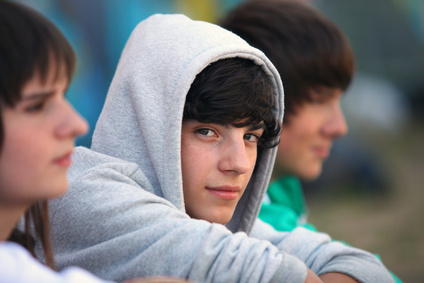 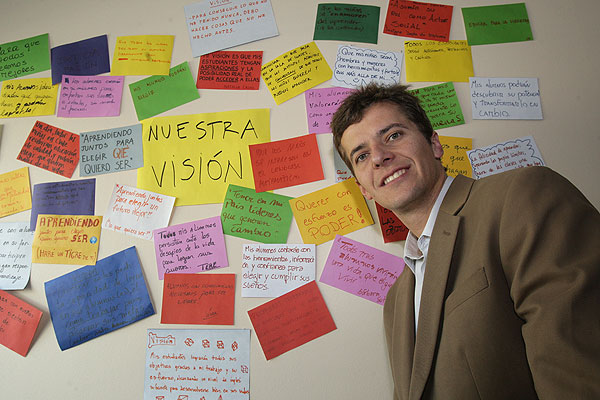 ¿Existe la flojera?
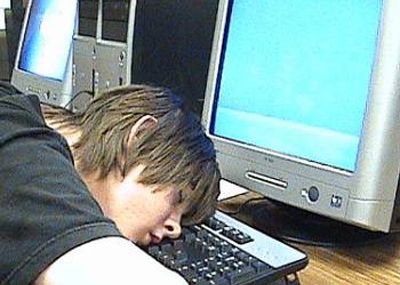 MOTIVACIÓN
Estado de estimulación interna, resultado de una necesidad que activa una conducta orientada a satisfacerla
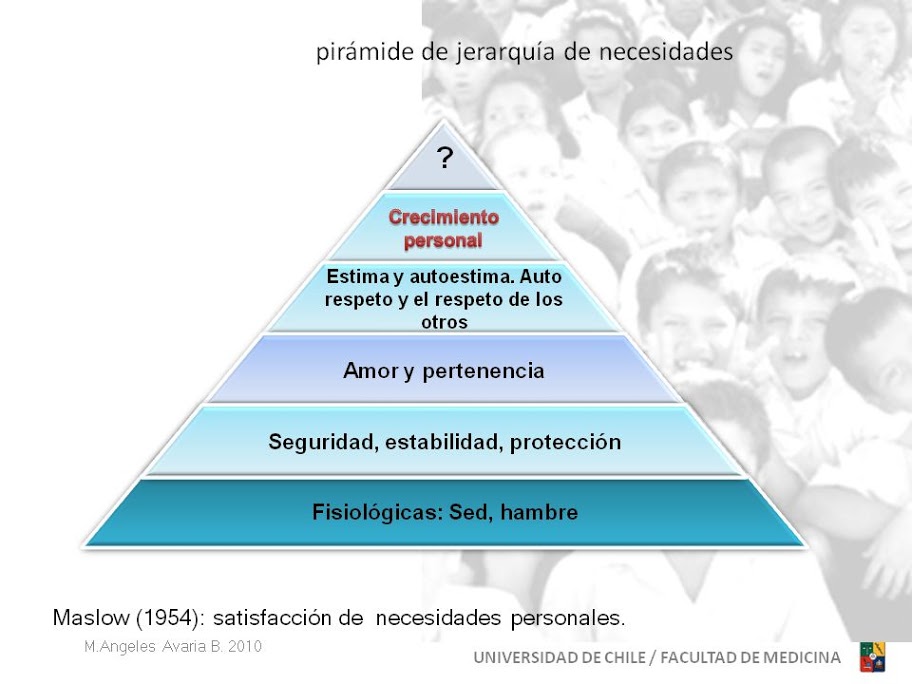 MEJORES REFUERZOS POSITIVOS (recompensas)
Siento que mi trabajo es significativo. Sensación de placer y realización
Puedo elegir y tomar decisiones con un alto nivel de autonomía
Tengo oportunidades de demostrar mi competencia. Logro personal
Amplío mi nivel de conocimiento. Crecimiento profesional
Oportunidad de retroalimentación desde jefaturas
Herramientas para monitorear hitos en etapas intermedias
Motivación es proporcional a las competencias
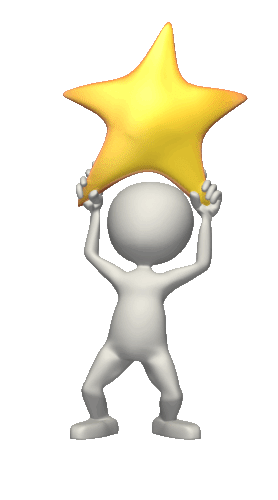 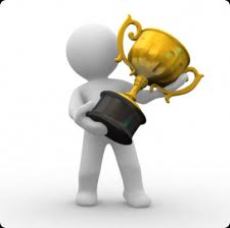 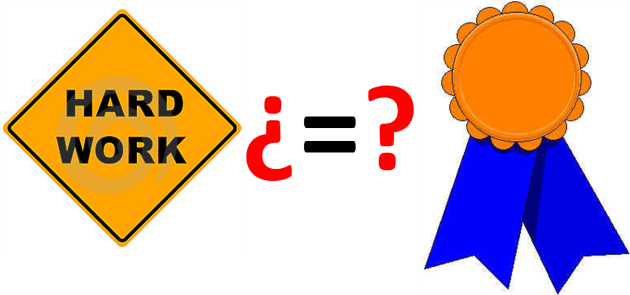 EN EL ADOLESCENTE
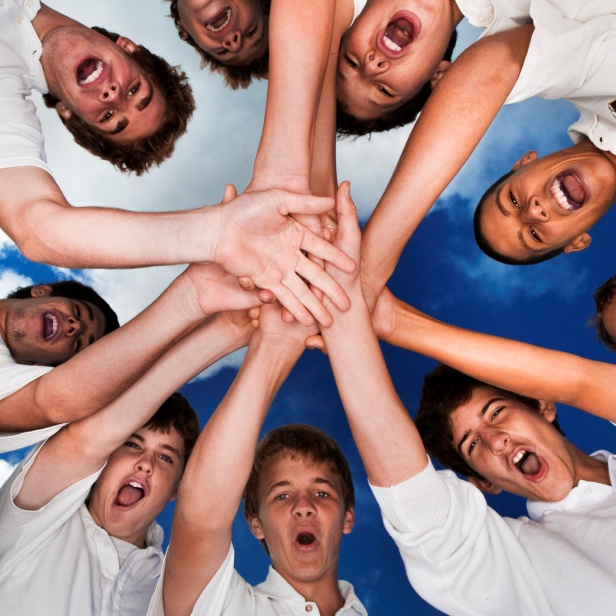 CLAVES PARA EL ÉXITO

Autoestima
Motivación
Perspectiva
Optimismo
Competencias
Capacidad de autorregulación: oportunidades de elegir. Distintas formas de resolver un problema
Modelos a imitar
Experiencias previas
Emociones: mejor forma de enseñar es con ejemplo
EN EL ADOLESCENTE
VOCACIÓN/APTITUDES

Directa relación entre:
FRACASO ESCOLAR         DESERCIÓN ESCOLAR            VIOLENCIA
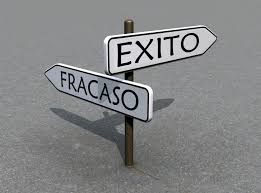 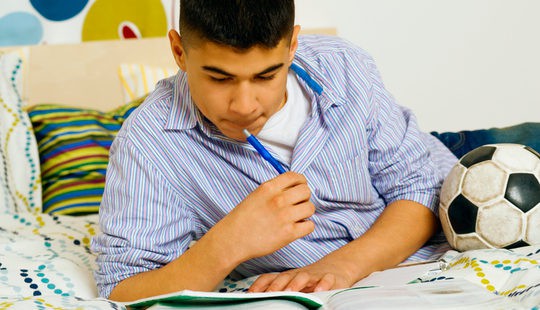 EVALUAR v/s VALORAR
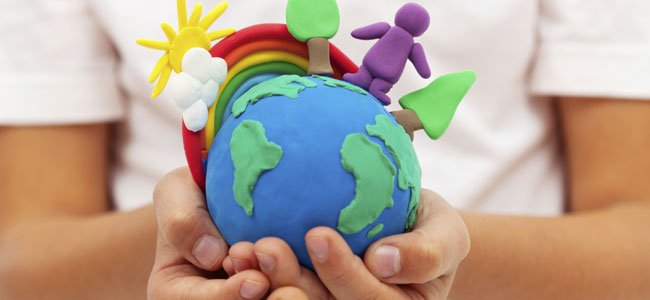 BUSCAR SOLUCIONES.

Trabajar en conjunto.

Ayudar a individualizar los problemas y planear estrategias para ayudar a los niños.

Enviar informes con notas, conducta (positiva y negativa), test de Conners, cambios en relación a fcos. Adjuntar cuadernos y pruebas.
NECESIDADES ESPECIALES EN EDUCACIÓN (NEE)
Decreto 170
2015
2018-2019
1990
1992
1994
2007
2009
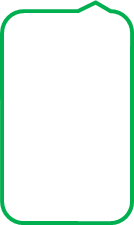 Se estableció que toda la población debía estar 
preparada para la modernidad
Decreto 490: normas para integrar alumnos discapacitados a la escuela regular
Ley 19.284: Integración social de personas con discapacidad. 
Programas integrales.
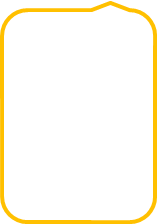 Ley 20.201:
Diferencia educación especial de NEE. 
Cambio de concepto. 
Necesidades pueden ser 
transitorias o permanentes.
Decreto 83: orientaciones de adecuación curricular
WISC V
NECESIDADES ESPECIALES EN EDUCACIÓN (NEE)
Tipos NEE: Ley 20.201

"Para los efectos de esta ley, se entenderá por NEE de carácter transitorio, aquellas no permanentes que requieran los alumnos en algún momento de su vida escolar a consecuencia de un trastorno o discapacidad diagnosticada por un profesional competente, y que necesitan de ayudas y apoyos extraordinarios para acceder o progresar en el currículum por un determinado período de su escolarización. El Reglamento determinará los requisitos, instrumentos o pruebas diagnósticas para establecer los alumnos con NEE  que se beneficiarán de la subvención establecida en el inciso anterior, debiendo primero escuchar a los expertos en las áreas pertinentes. Con todo el Reglamento considerará entre otras discapacidades a los déficit atencionales (gran cambio) y a los trastornos específicos del lenguaje y aprendizaje.  Diagnósticos tienen que estar dados por profesional idóneo que no tenga relación con afectado y ser reevaluados”.  También se incluyen niños con coeficiente intelectual límite y trastorno del ánimo. 

NEE de carácter permanente: Discapacidad visual, auditiva, disfasia severa, trastorno autista, deficiencia mental severa o con multidéficit. 

Trastorno Específico del Lenguaje (TEL) de 3 años a 5 años 11 meses: Escuelas de Lenguaje. A partir de 6 años: escuelas regulares con proyecto de integración.
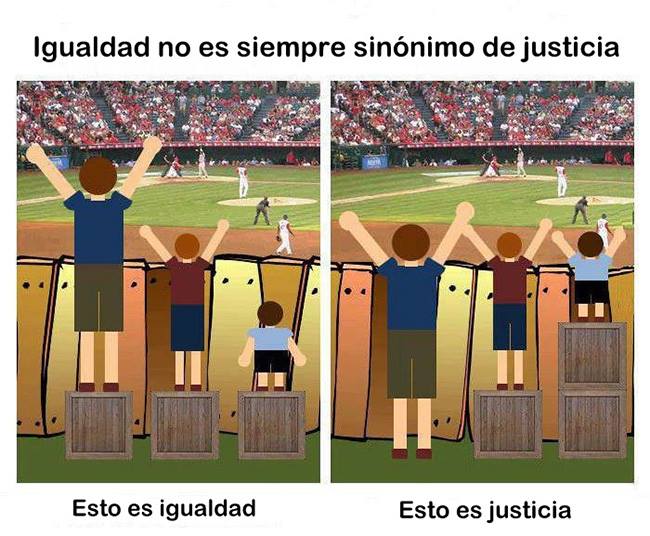 DI/WISC V
REPETIR DE CURSO ¿Solución?
CREENCIA: al repetir de curso se le está dando al estudiante una segunda oportunidad para que "nivele" su aprendizaje.
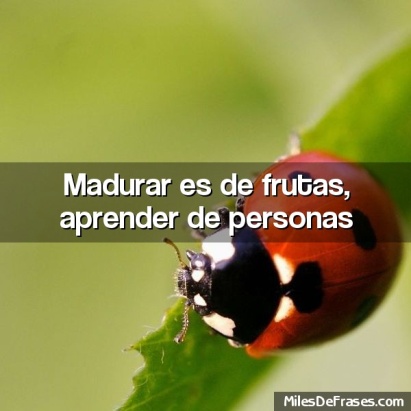 REPETIR DE CURSO ¿Solución?
REALIDAD:  
	1) Ausencia de estrategias correctivas específicas para mejorar la competencia social o cognitiva.
	2) Incapacidad para abordar los factores de riesgo asociados con la retención
	3) Las consecuencias de tener mayor edad para el grado, se asocia con una variedad de resultados negativos, especialmente cuando los niños retenidos alcanzan la educación media y la pubertad (estigmatización por pares y otras experiencias negativas de retención grado puede exacerbar problemas de ajuste socio-emocional y conductual).

Adultos lo recuerdan como uno de los eventos 
	más estresores de su vida.
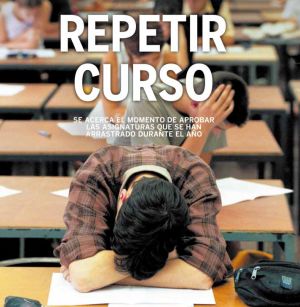 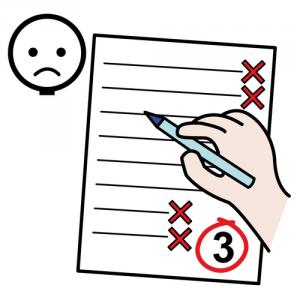 Colegio factor protector muy importante
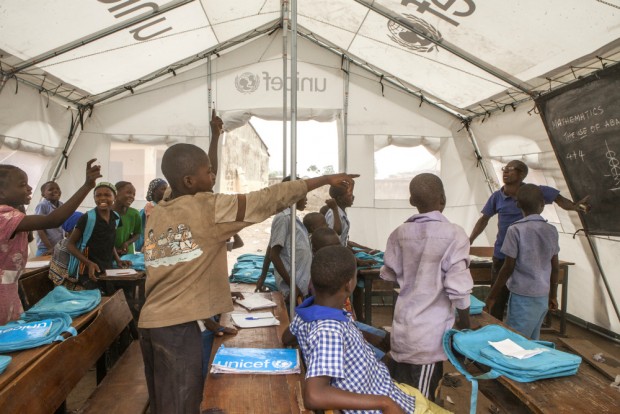 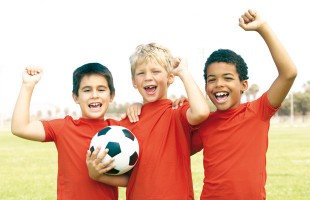 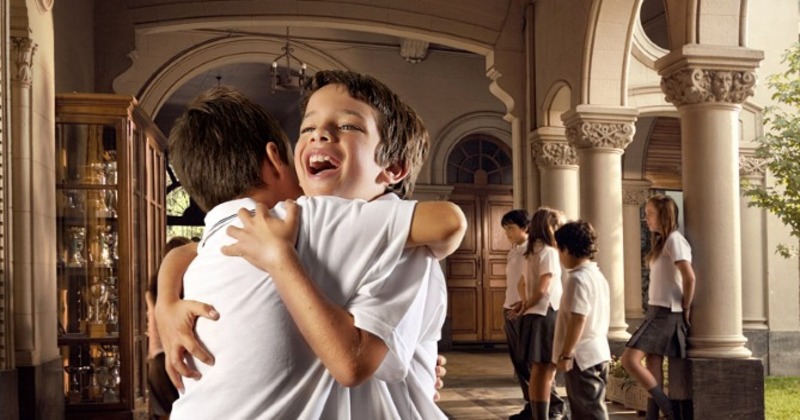 MÁS INFORMACIÓN
www.neuropedhrrio.org (Ir a: TEMAS NEUROPEDIATRÍA/ Educación y biología)

Un sitio que puede ayudar a los niños a estudiar http://ntic.educacion.es/w3//eos/MaterialesEducativos/mem2006/aprender_estudiar/index2.html